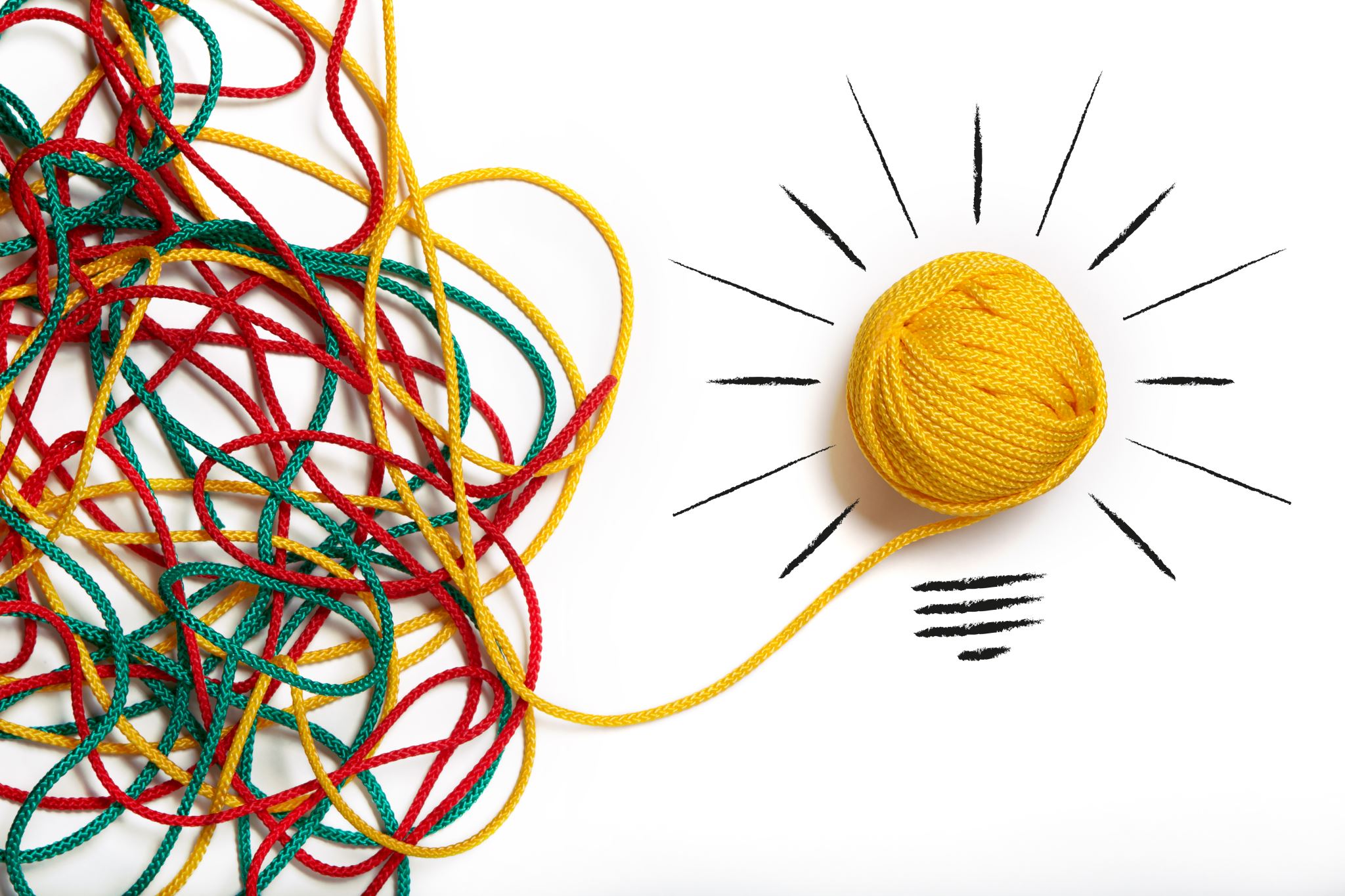 Testen Sie sich!
Konkurs polega na odgadnięciu odpowiedniego uzupełnienia i na zaznaczeniu właściwej odpowiedzi a, b, c lub d.
Kartę odpowiedzi proszę przesłać na adres: maja.rakiewicz@put.poznan.plData zakończenia konkursu: 10.01.2024
Wśród autorów poprawnych odpowiedzi wylosowana zostanie atrakcyjna nagroda.Konkurs przeznaczony jest dla studentów PP
Życzymy powodzenia!Organizator konkursu:Maja Rakiewicz
Alle lieben Intelligenztests  Testen Sie sich selbst!
Wählen Sie die richtige Antwort: a), b), c) oder d)
und schreiben Sie den Buchstaben in 
den Antwortbogen ein.

Viel Spaß!
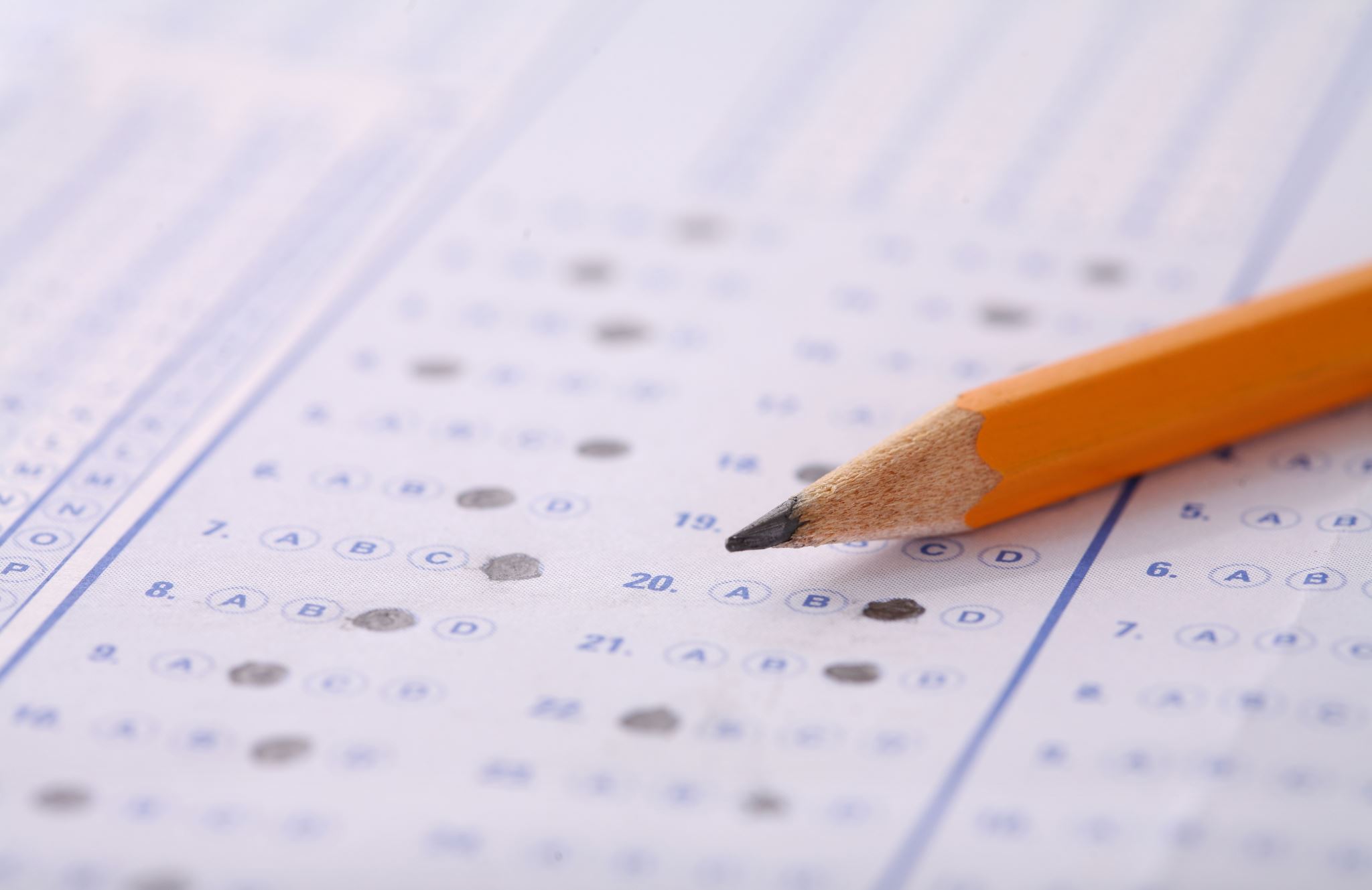 1.
1.Ein paar Monate haben 31 Tage.Wie viele Monate haben 28 Tage?
1
 10
 12
Keiner
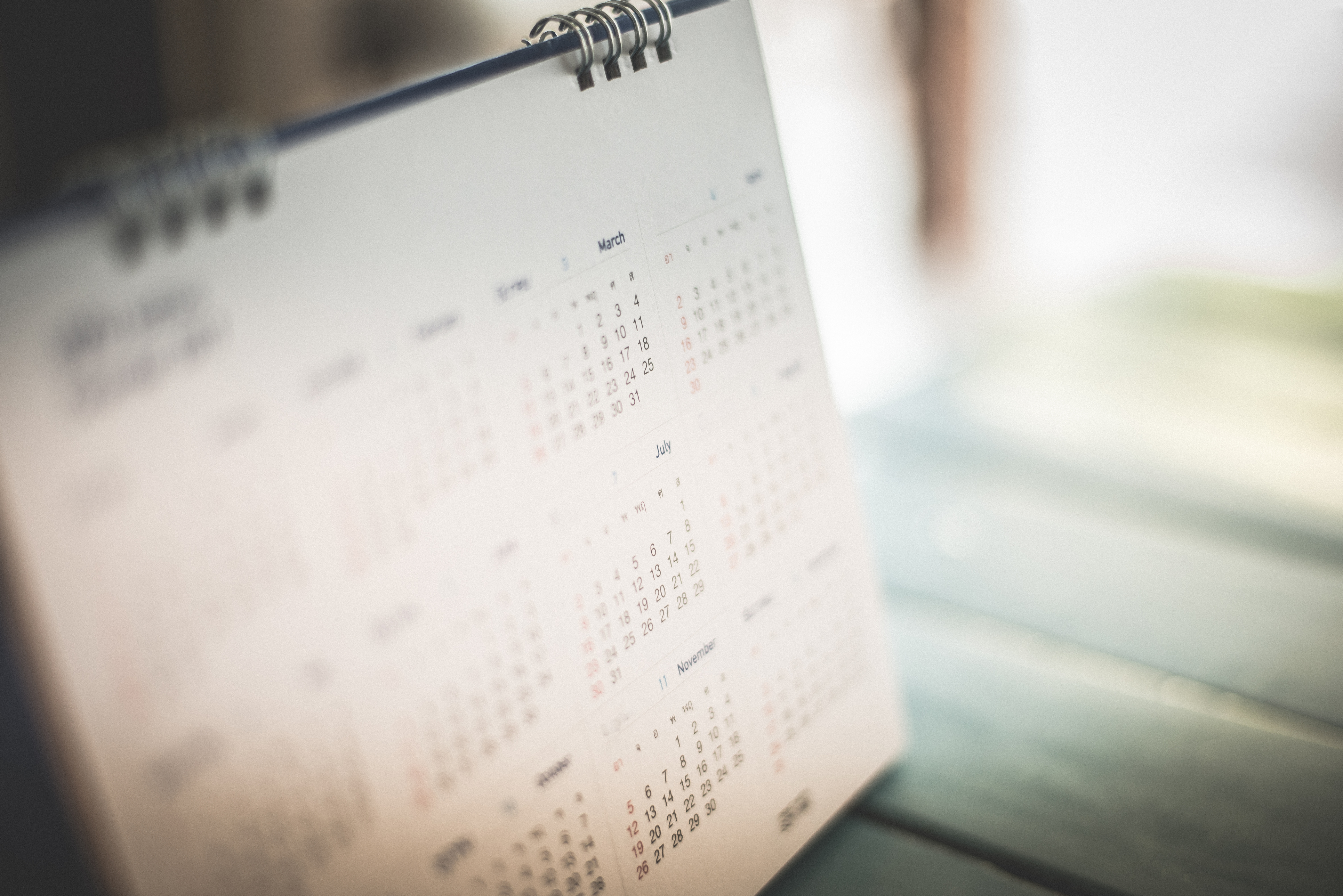 2.
2.
Wenn hier drei Äpfel liegen und Sie nehmen sich zwei Weg: Wie viele haben Sie dann?
5
 3
 2
keinen
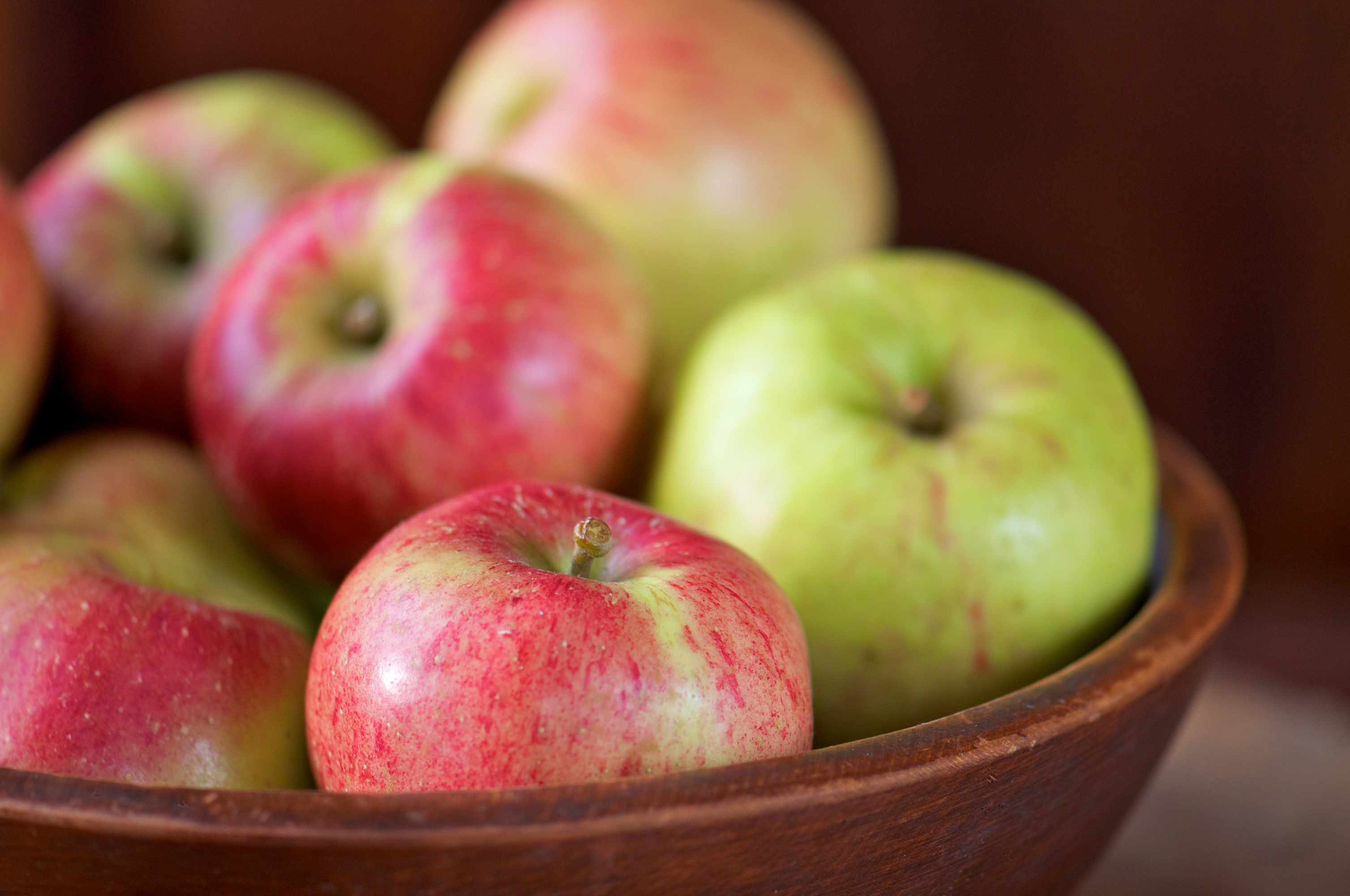 3.
3.
Die Tochter meiner Tante ist die _?_ meiner Schwester.
Nichte
Schwester
Cousine
 Schwägerin
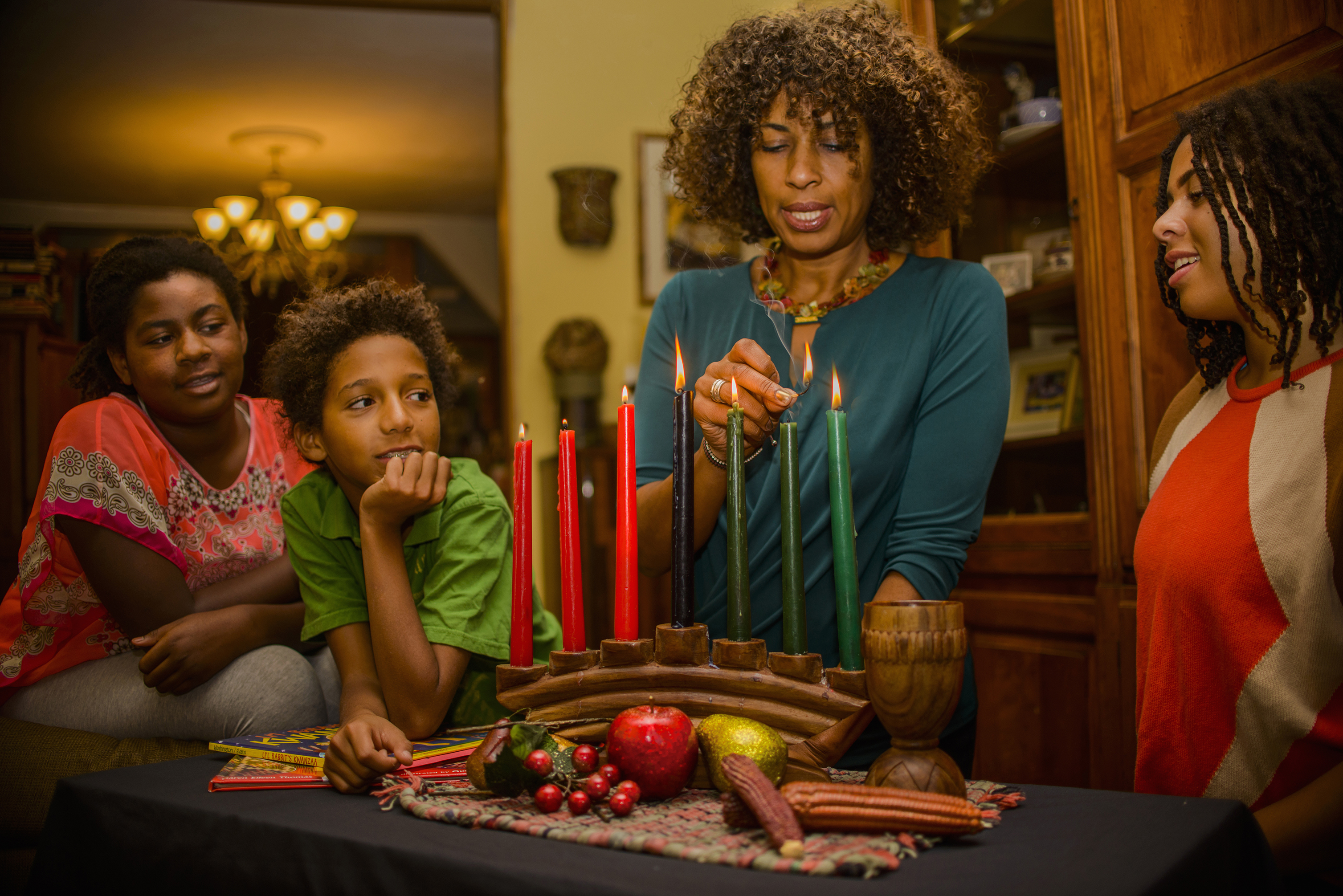 4.
4.
Ein Vater hat sieben Söhne. Jeder Sohn hat eine Schwester. Wie viele Kinder hat der Vater?
12
 14
 18
 8
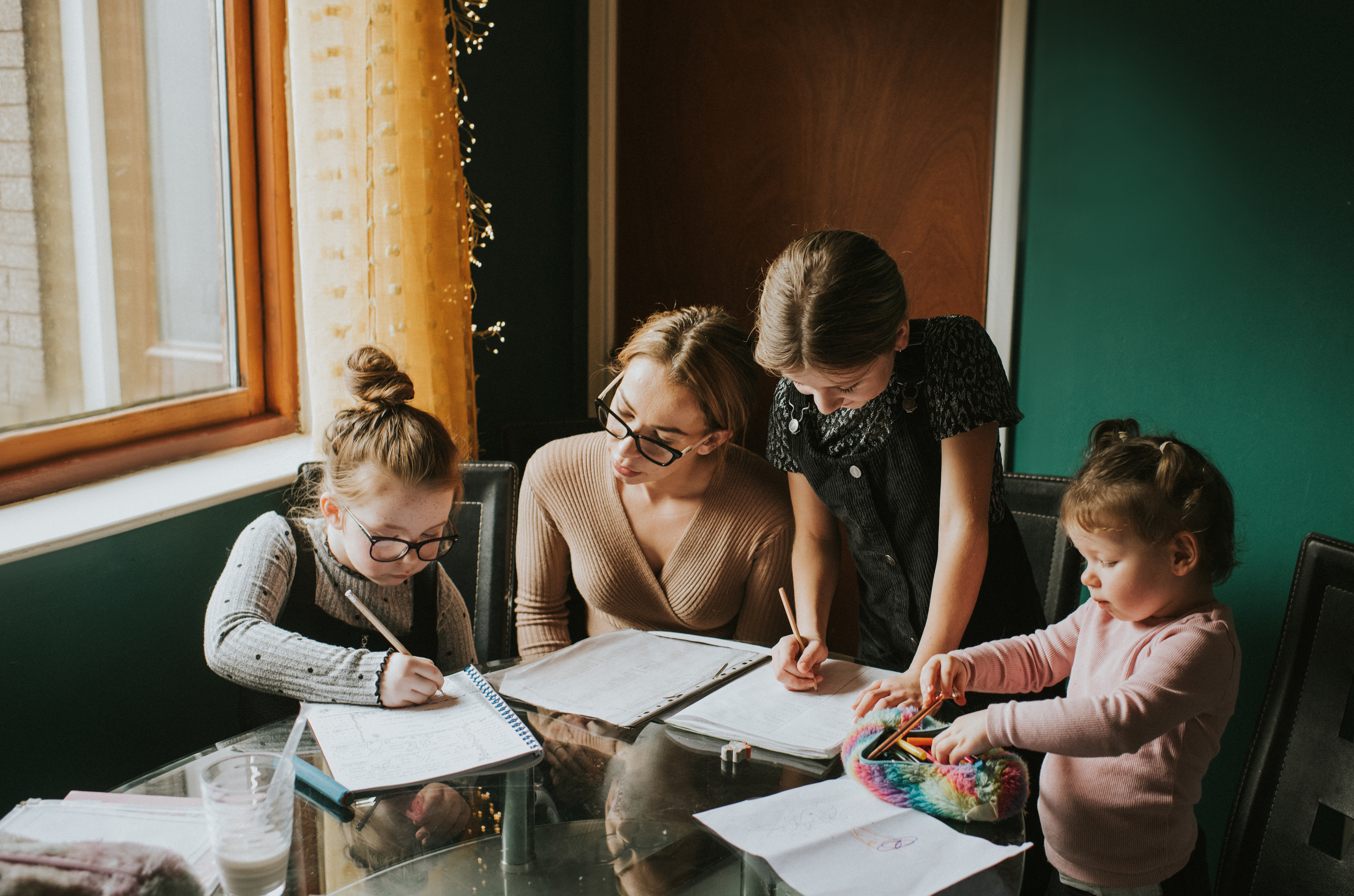 6.
5.Die Mutter des Mannes ist die Schwiegermutter meiner Mutter. Wer ist der Mann?
Bruder
Vater
Onkel
Cousin
5.
6. und 7.
Die folgenden Buchstabenreihen sind nach einer bestimmten Regel aufgebaut. Durch welchen weiteren Buchstaben soll die Reihe ergänzt werden?
Z  A  Y  B  X  __

C  E  G  I  K  __